STUDENT
PREP'
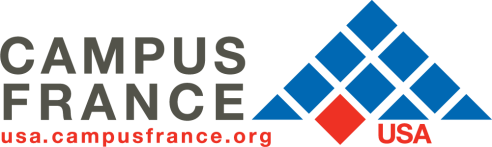 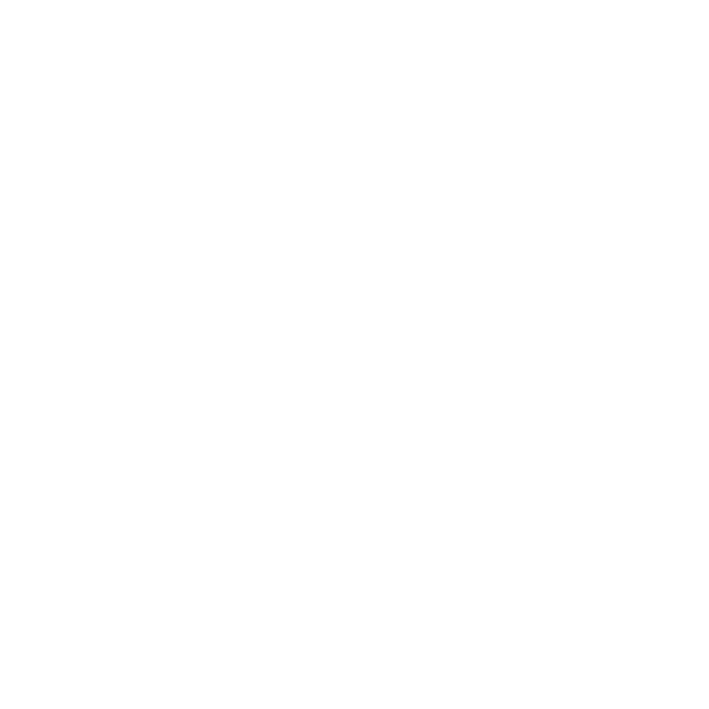 CONGRATS!
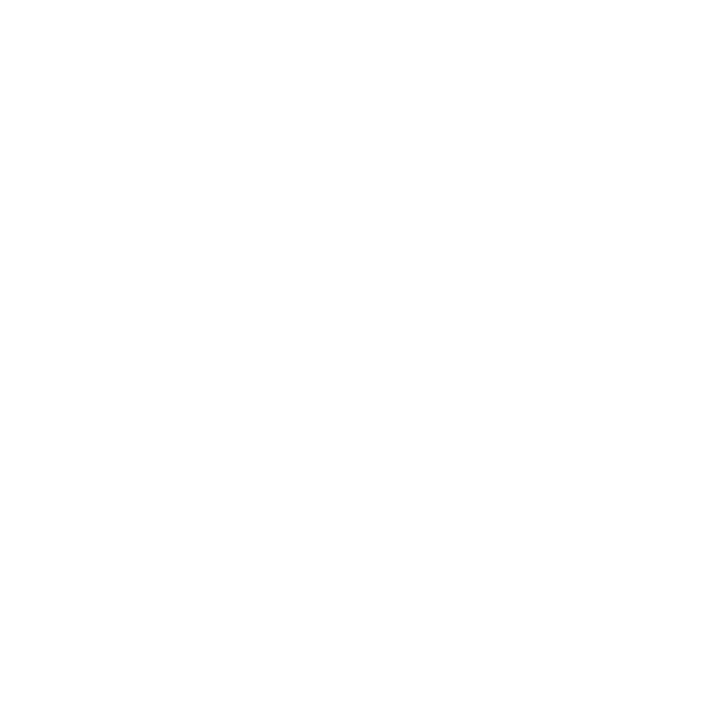 YOU’RE GOING TO FRANCE
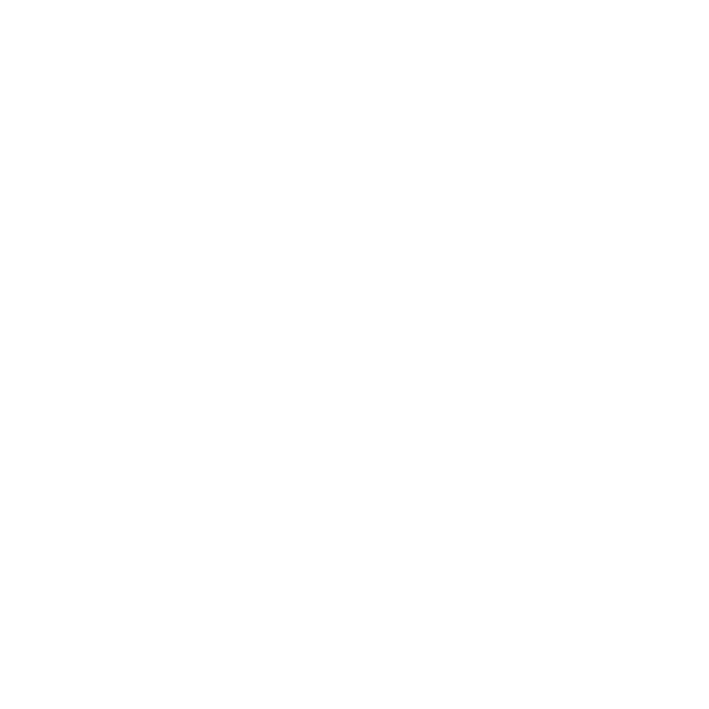 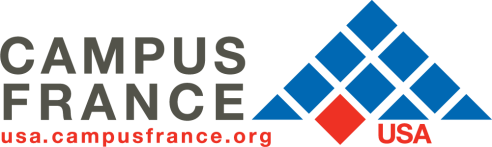 ONCE IN FRANCE…
Make local friends
Stay in touch with your family and friends
Don’t be scared to ask for help or make mistakes
Follow your passion 
Keep your passport in a safe place
Take a lot of pictures the first weeks
Visit France (and not only Paris!)
Study hard… but enjoy the experience!
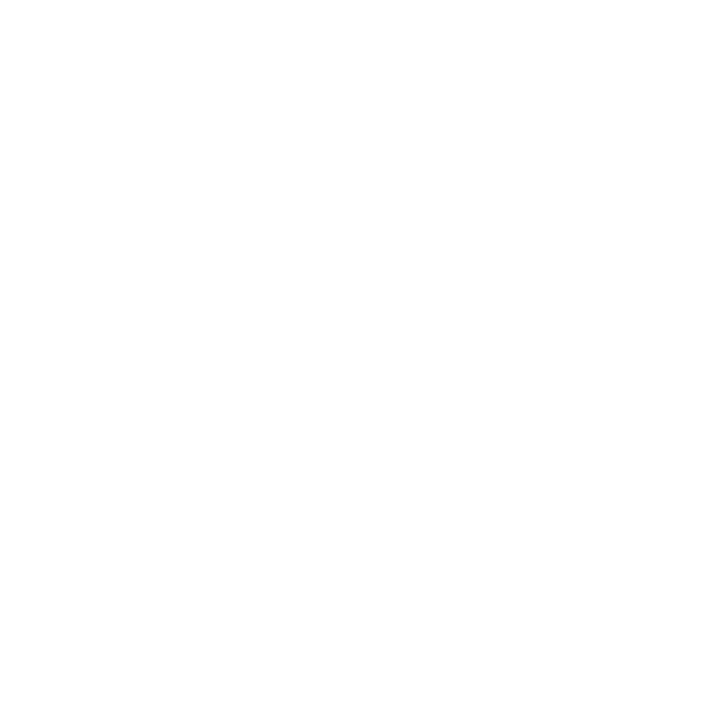 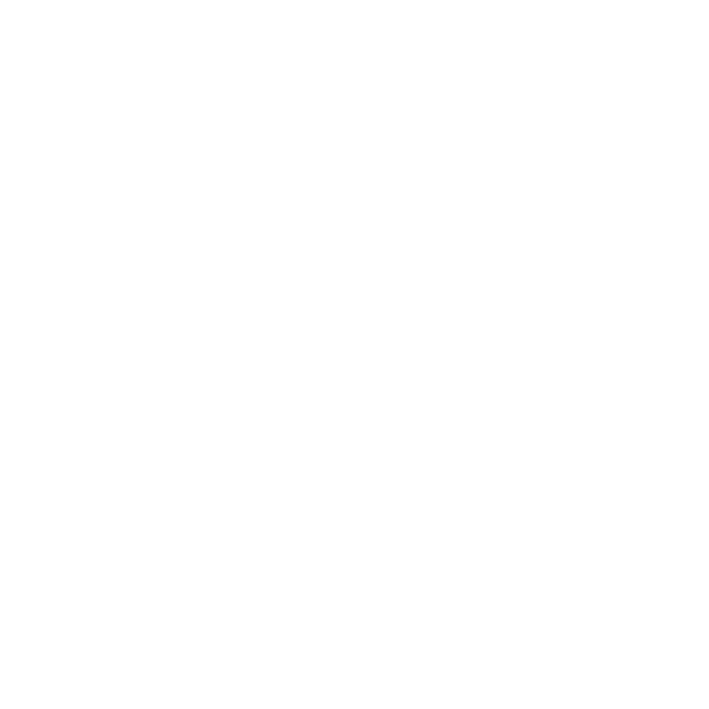 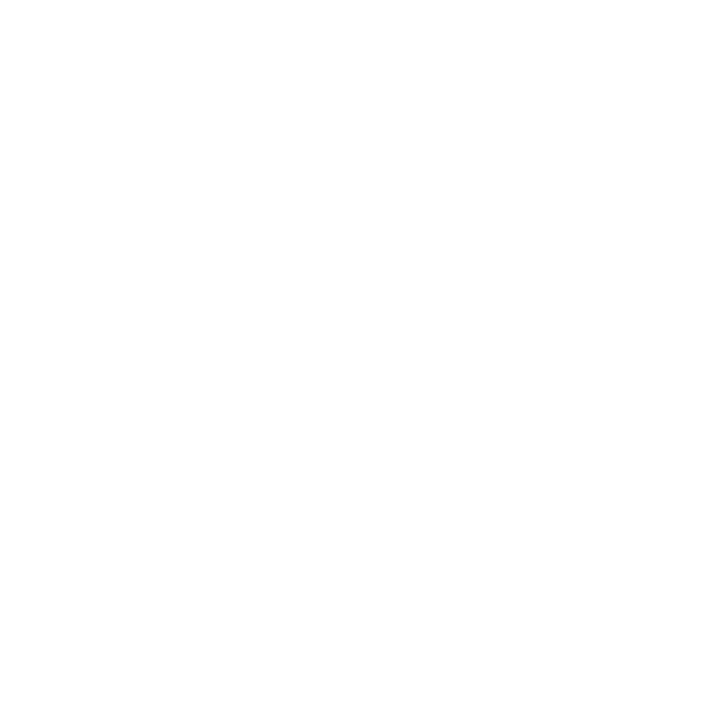 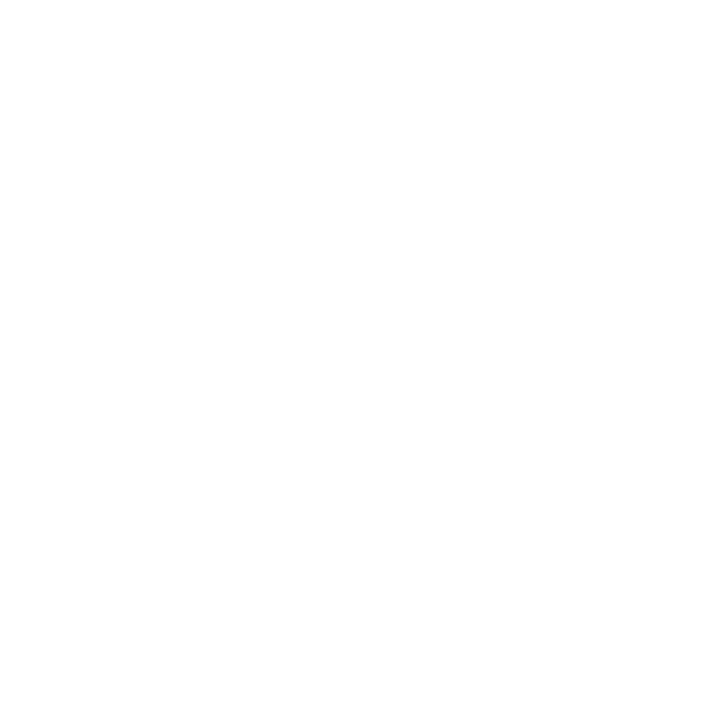 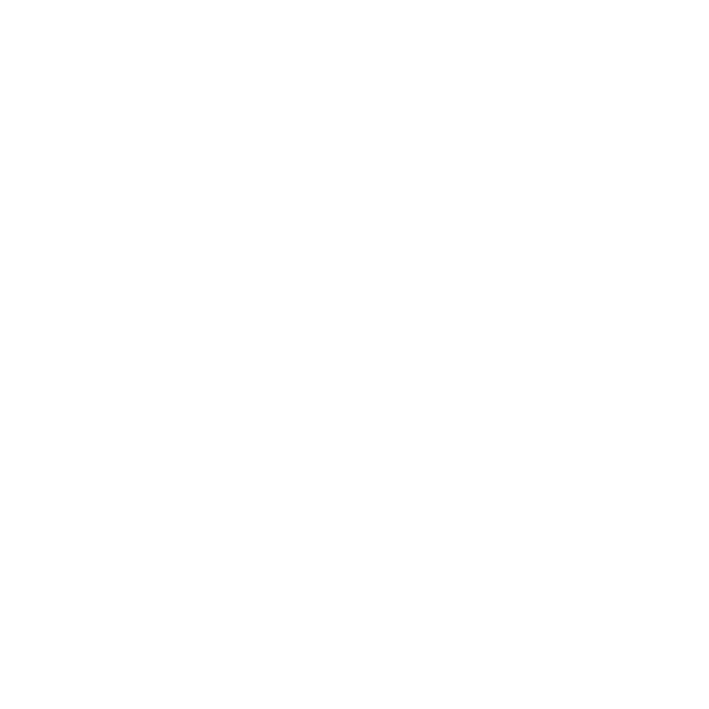 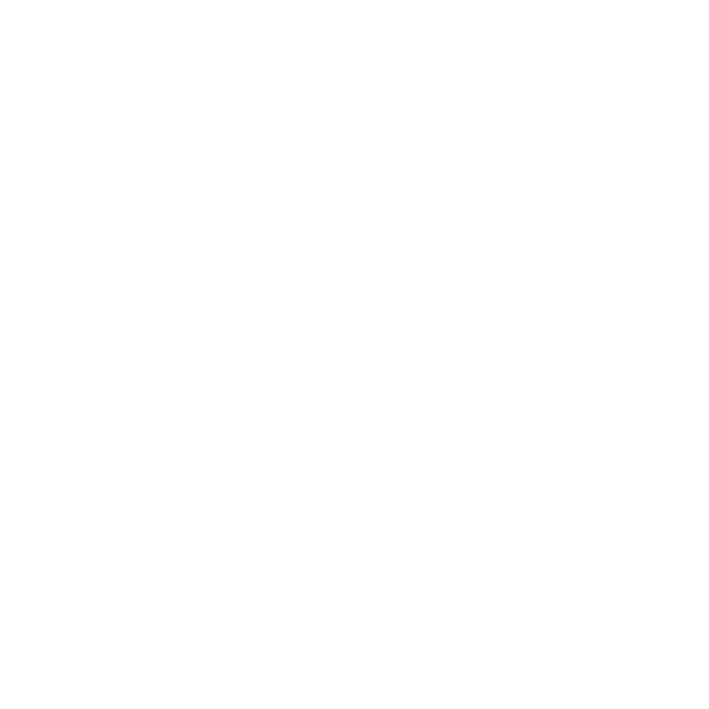 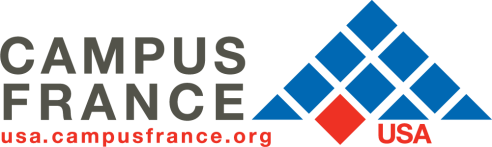 AT YOUR ARRIVAL
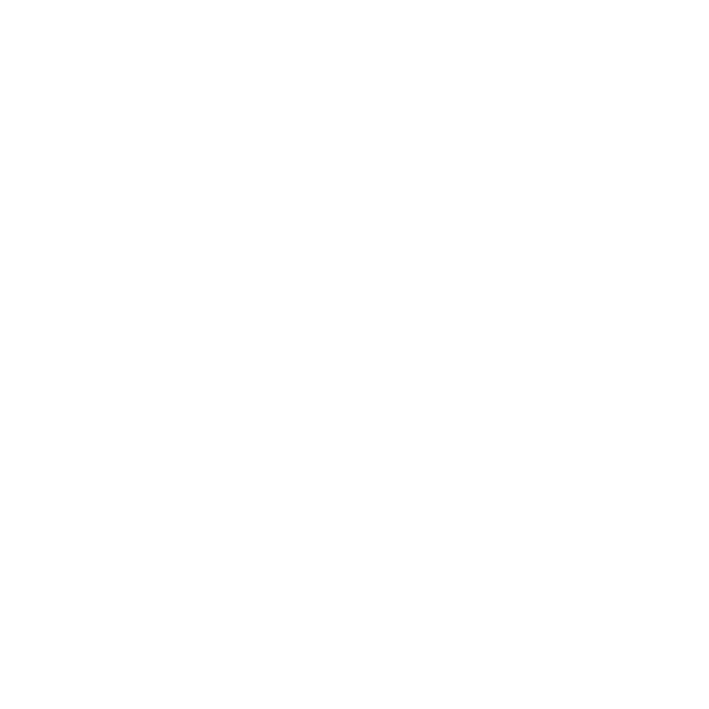 Look for:
The international relations office (SRI) at your host institution = study abroad office
Student’s associations, such as International Exchange Erasmus Network
Your city’s cultural events


Useful numbers in France: 
Firefighters: 18 or 112 from a cellphone
Police: 17
SAMU (medical emergency): 15
325,000international students study in France every year
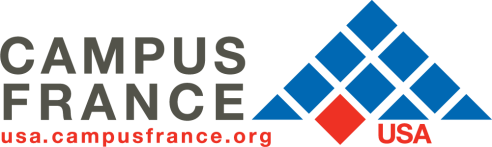 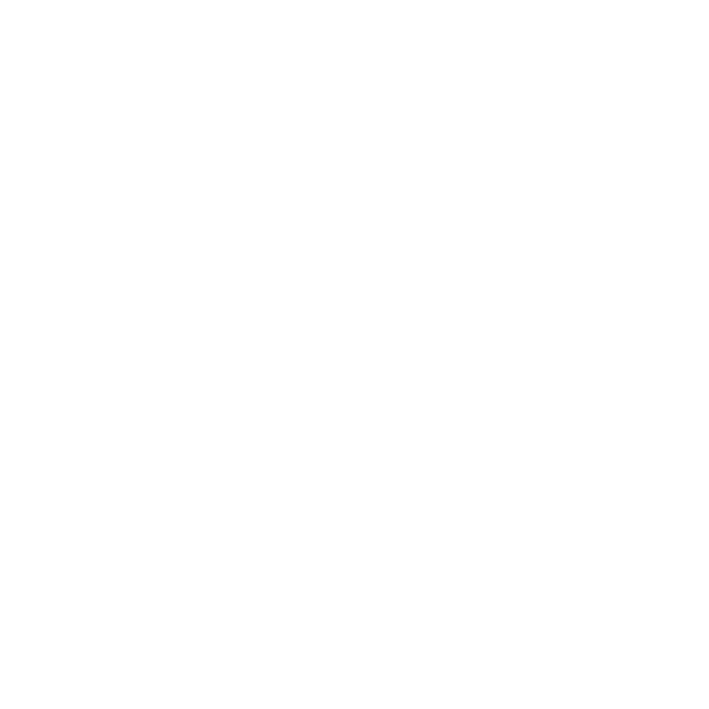 RESOURCES
Campus France
www.campusfrance.org/en

US Embassy in France
www.fr.usembassy.gov

Buddy system
www.buddysystem.eu/choose

France Alumni USA
www.usa.francealumni.fr
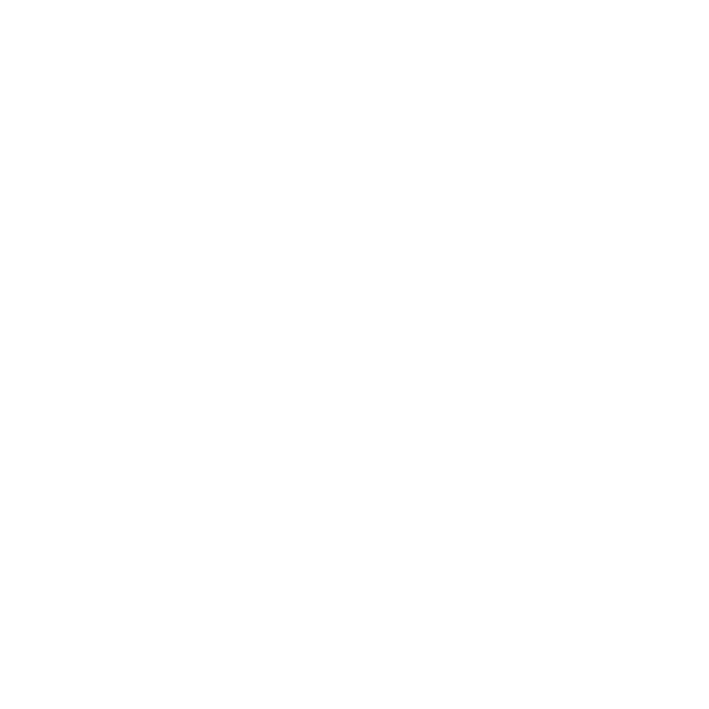 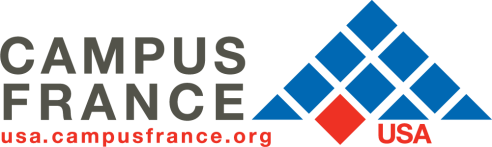 US REPRESENTATIONS IN FRANCE
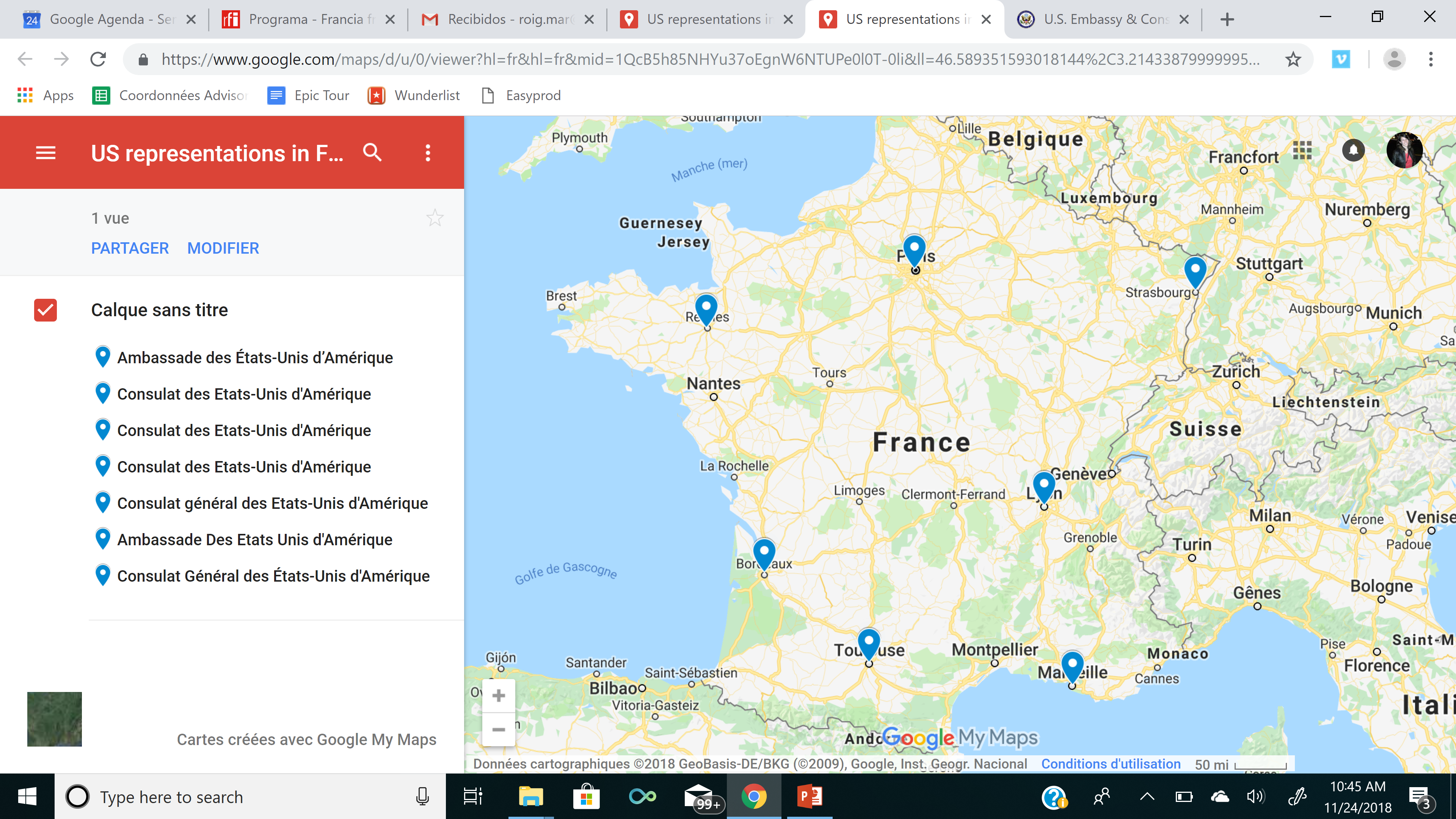